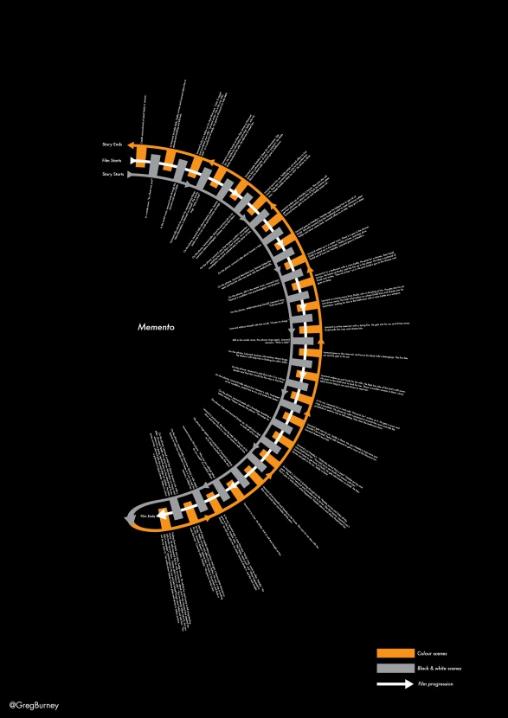 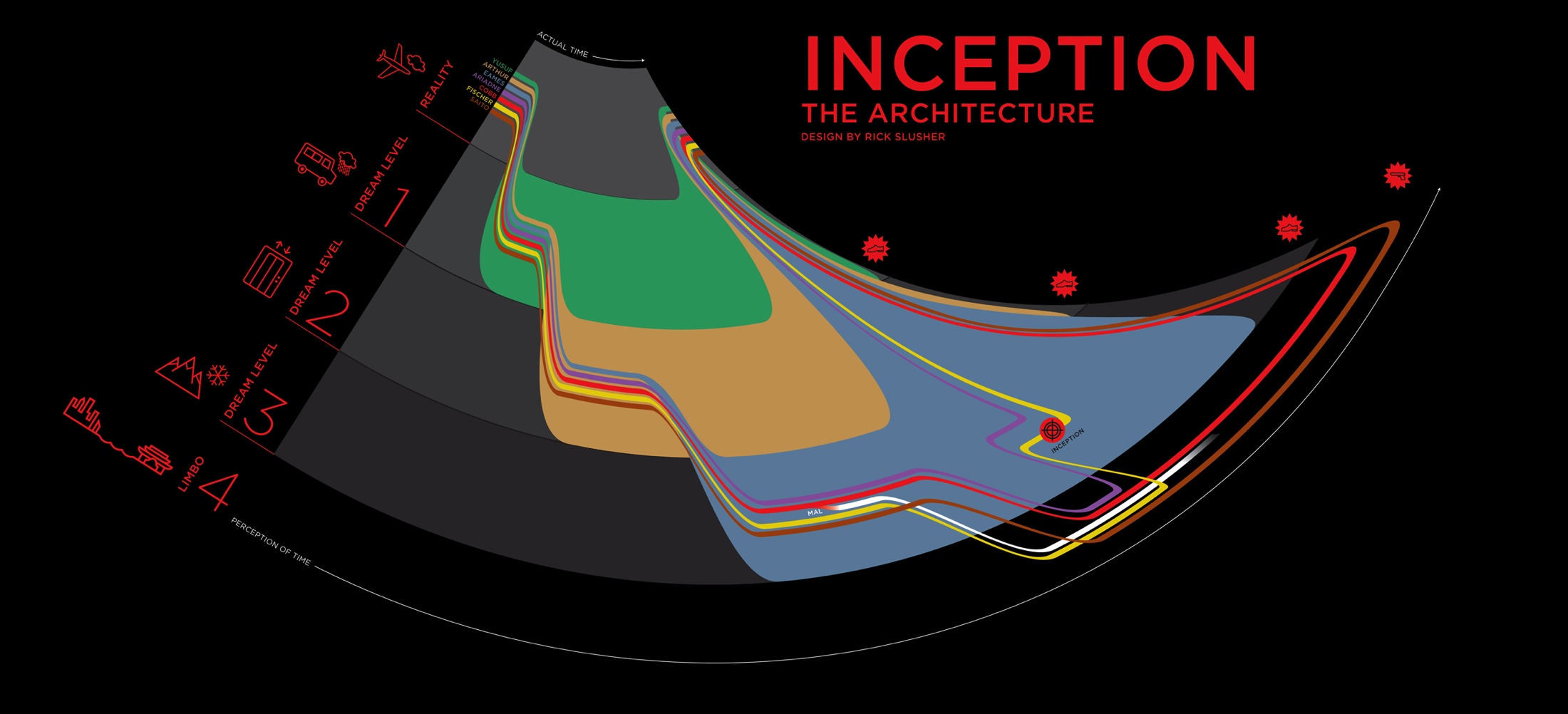 Visualizing A Woolf Novel
Examples & Ideas
ENG 410
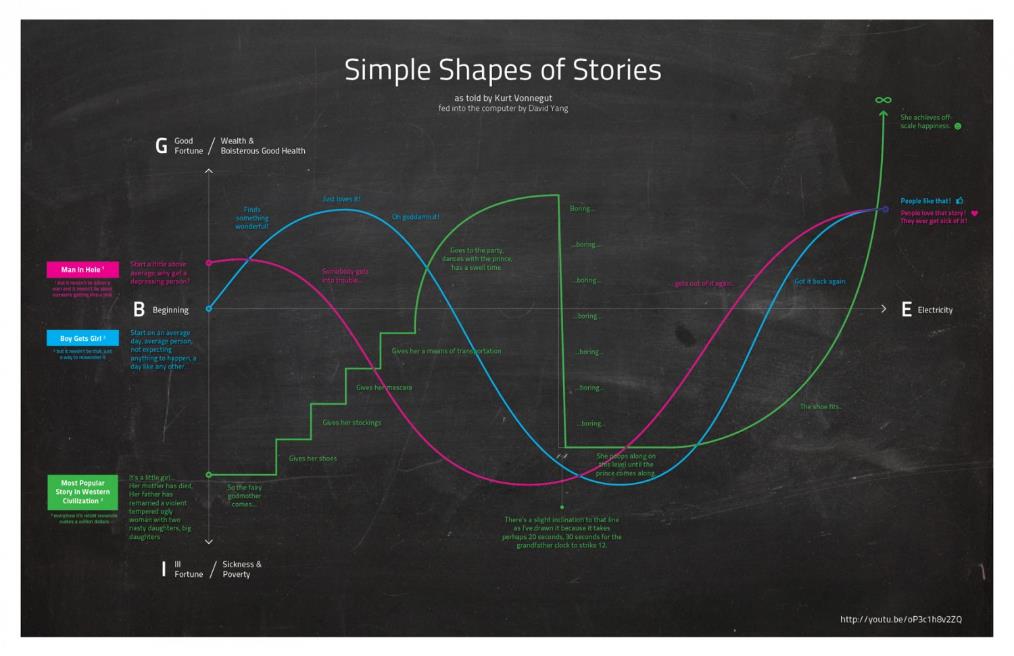 Brought to you by:
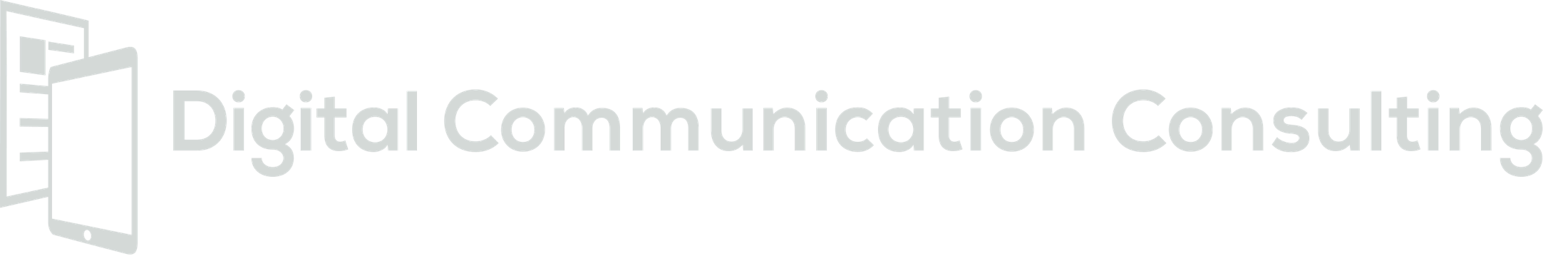 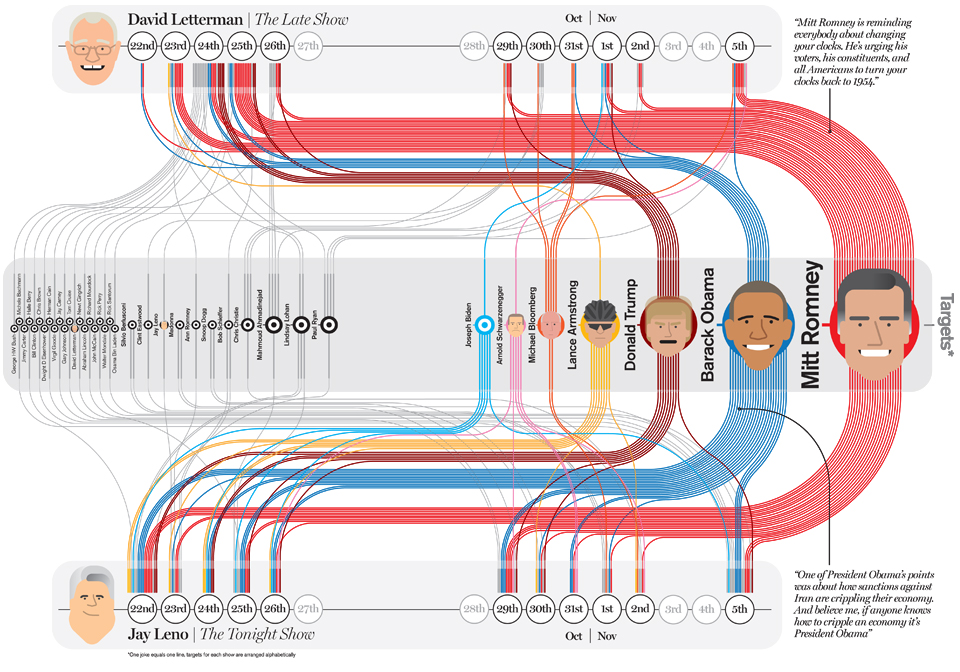 [Speaker Notes: What if instead of Barack & Mitt’s heads there were thematic topics (like “The War,” “Percival,” “Family,” “Meditation on Death,” etc.) and instead of dates, there were characters from the novel.  This could be a way to visualize which characters are focused on which themes: consider dividing the characters (between the ones on the top and the ones on the bottom or left to right) to make compelling arguments about their position/ role in relationship to other characters/ gender/ age/ etc.]
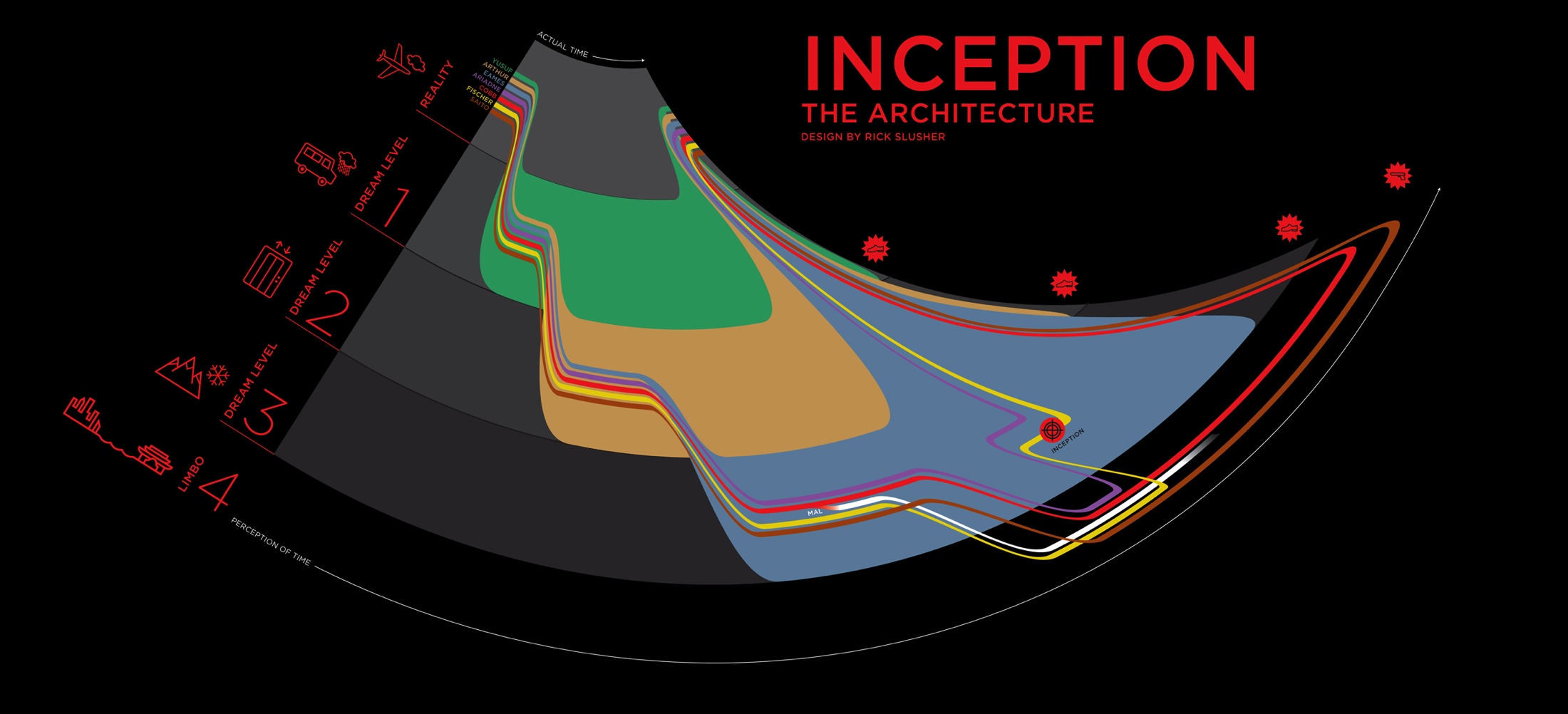 [Speaker Notes: Hierarchy of landscape: how do characters progress through different landscapes?  How would you define these landscapes and how is their movement through them relevant to the novel?]
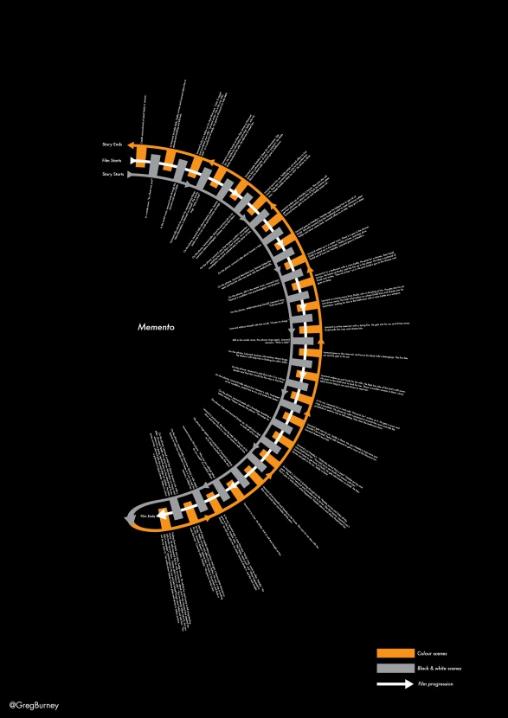 [Speaker Notes: Movement forward in time and backwards in time: Mrs. Dalloway.  Need more through lines to represent key characters? Color code details (not much text!) to the key characters?]
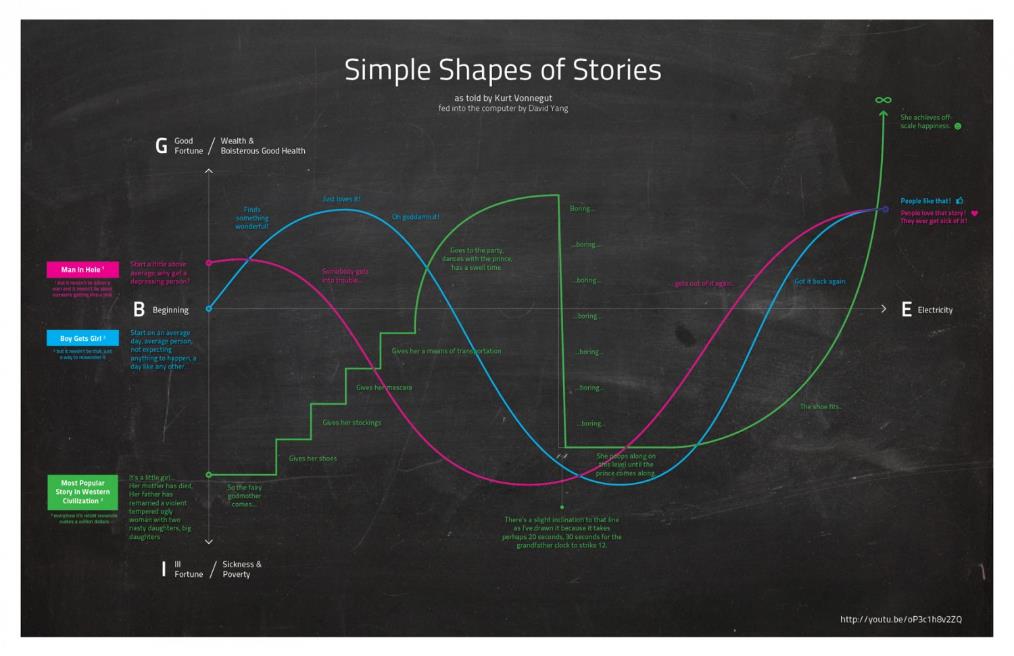 [Speaker Notes: What sort of axis would be important for your novel (instead of “good fortune” and “bad fortune”).  How do characters oscillate or move through]
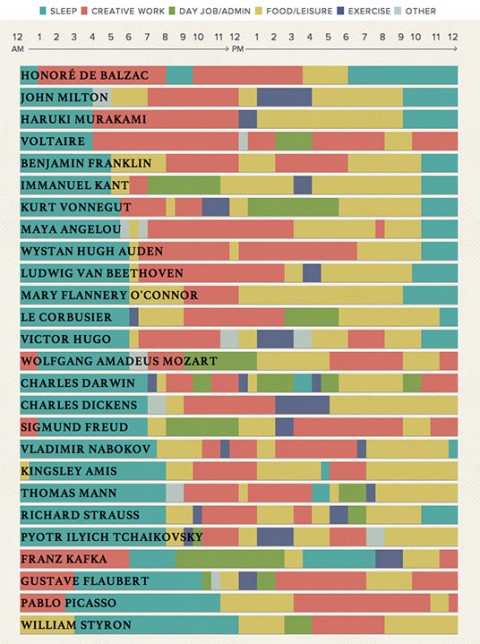 [Speaker Notes: What if you tracked the amount of pages devoted to each character in the progression through the novel?]
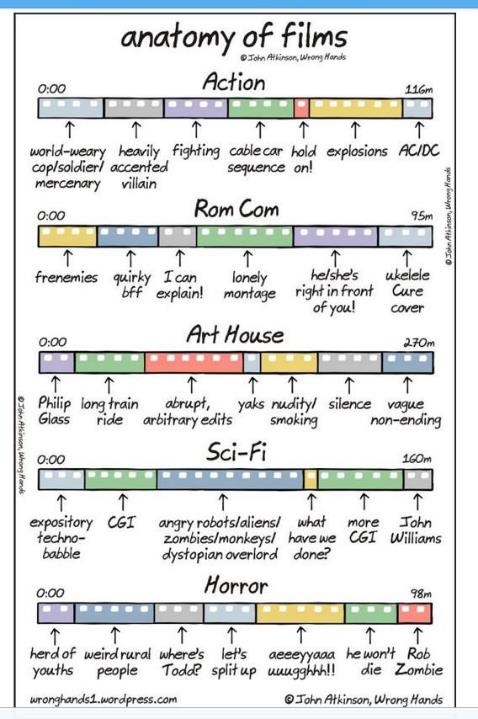 [Speaker Notes: Same idea as Slide 6.  Just funny.]